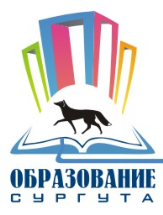 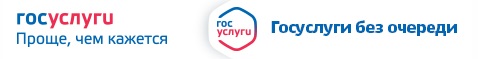 Получение услуги «Зачисление в ОУ»в электронном виде посредством 
Единого портала государственных и муниципальных услуг
www.gosuslugi.ru
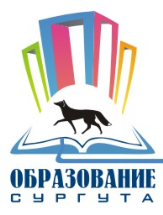 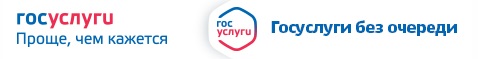 Для заказа услуги необходимо:
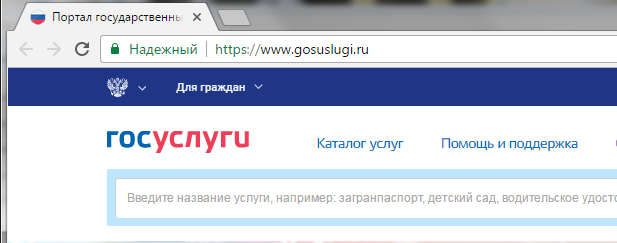 1. Зайти на сайт gosuslugi.ru
2. Выбрать местоположение
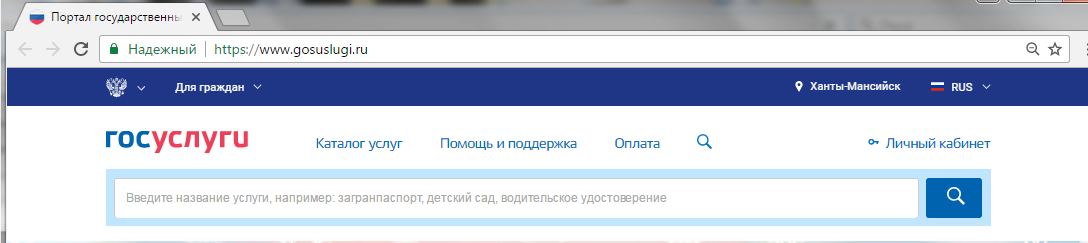 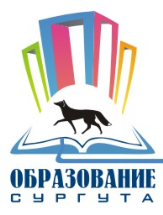 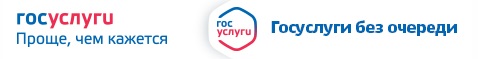 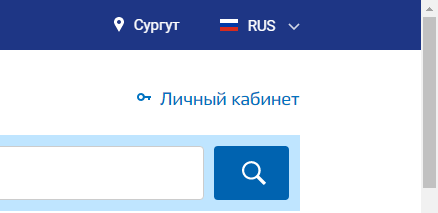 2.1. Нажать на поле с выбором местоположения
2.2. Выбрать пункт «Определить автоматически» 
или «выбрать вручную».
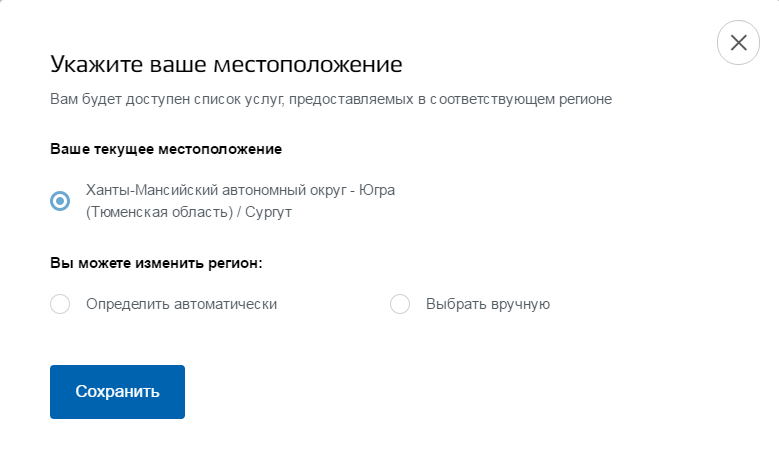 2.3. Выбрав местоположение, нажать на кнопку «Сохранить»
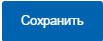 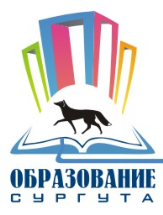 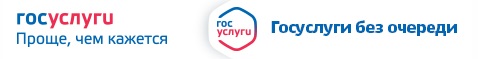 3. В каталоге услуг выберите категорию «Образование»
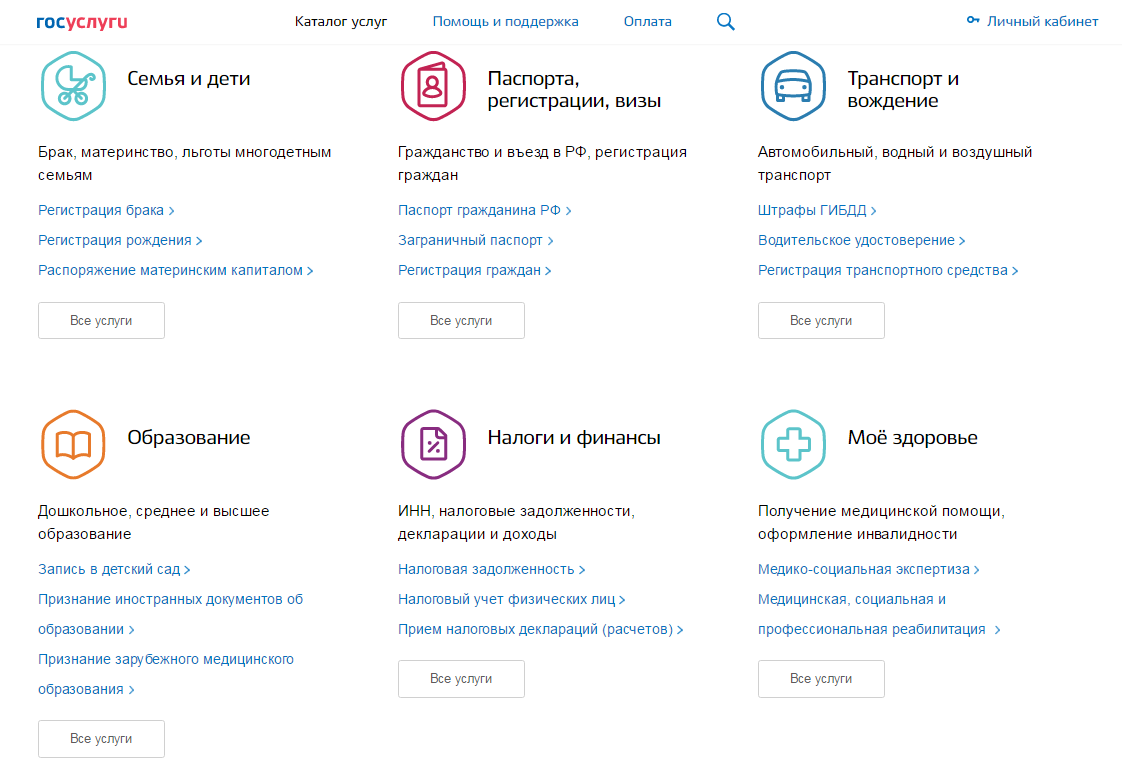 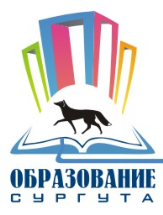 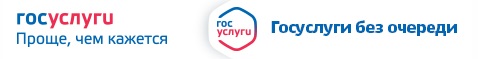 4. Выбрать услугу «Запись в образовательное учреждение»
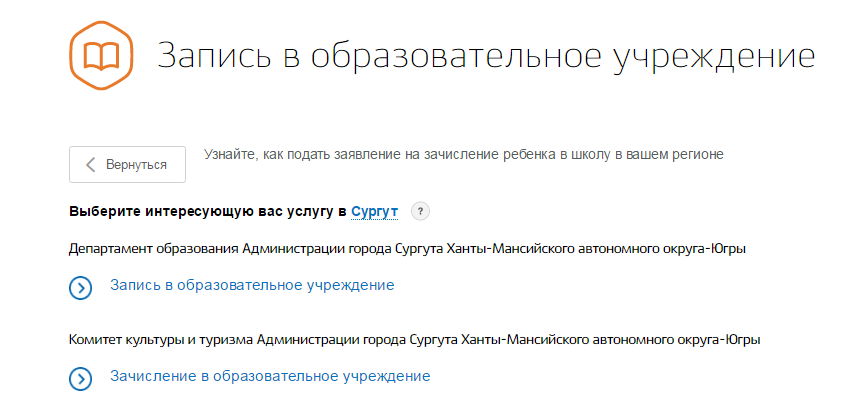 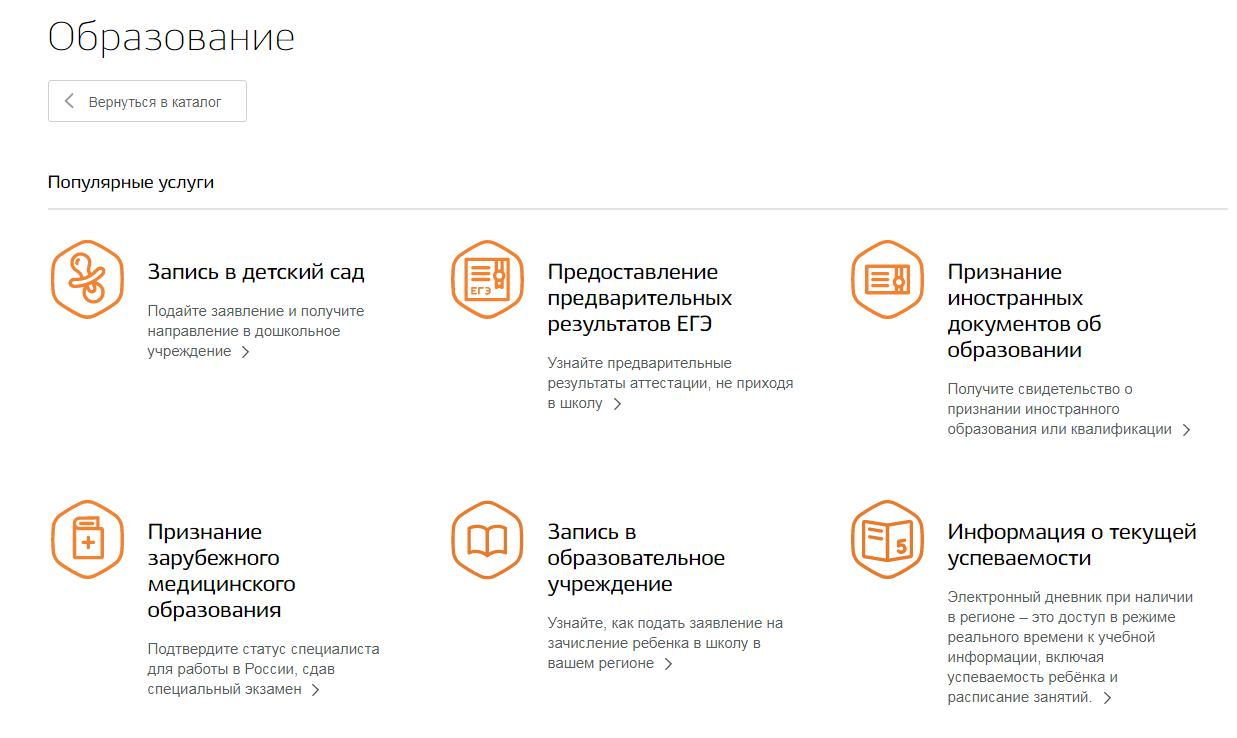 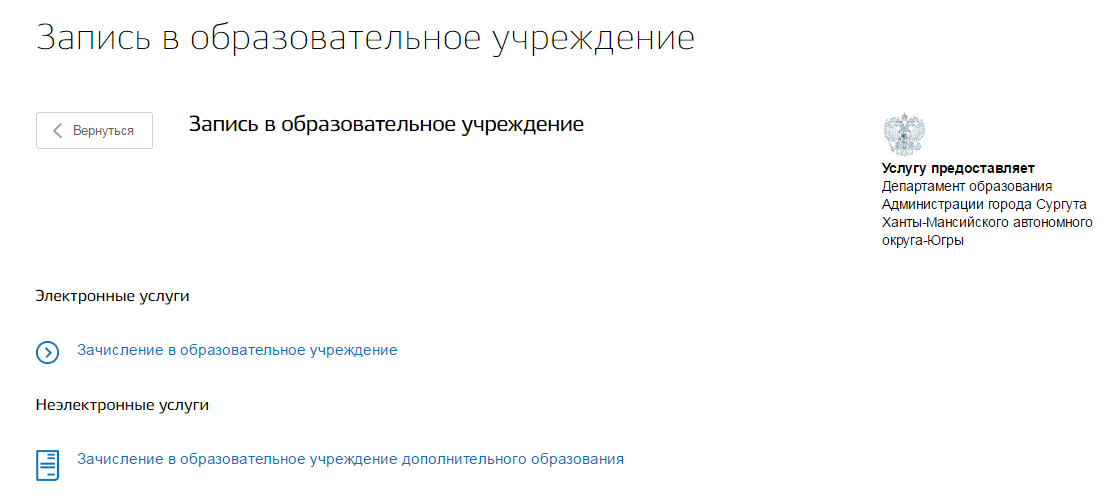 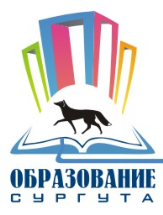 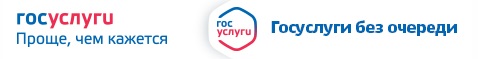 6. Для заказа услуги необходимо кликнуть кнопку
    «Получить услугу»
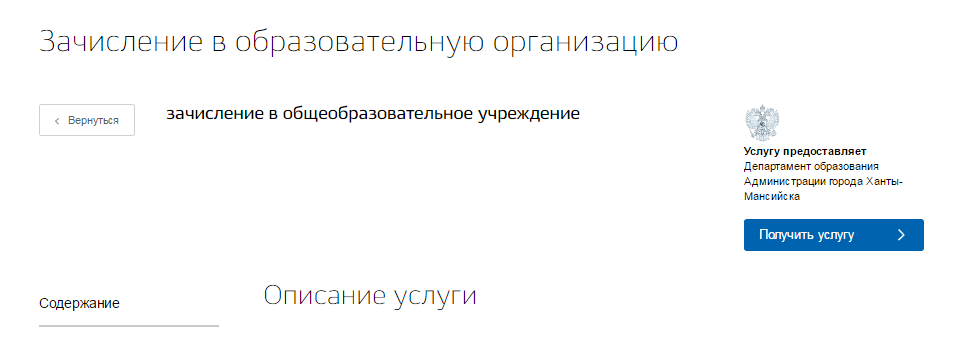 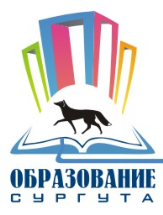 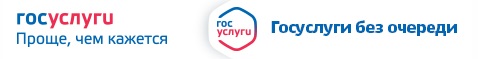 7. Пройти авторизацию одним из указанных Вами при
    регистрации на портале способом
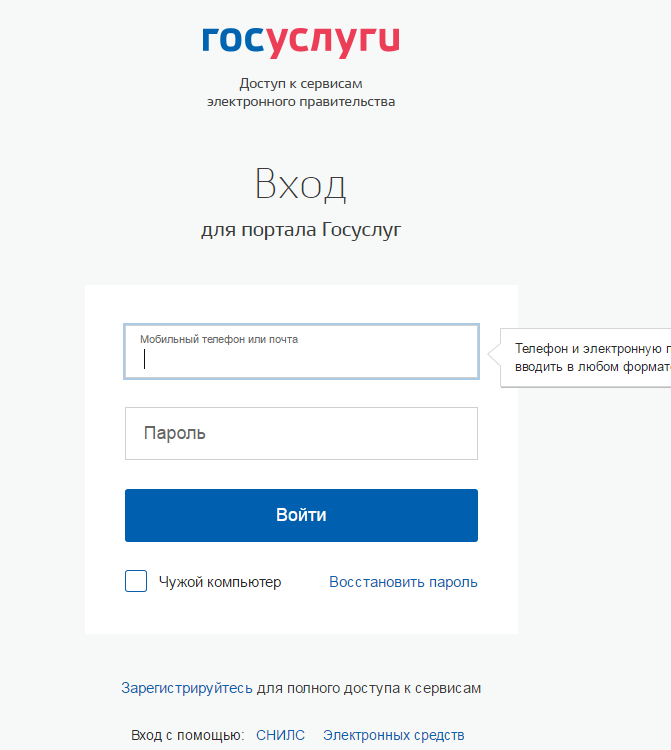 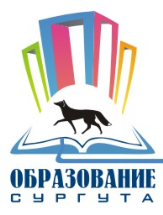 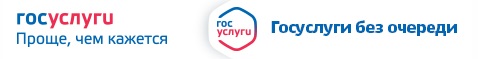 ВНИМАНИЕ: В случае если Вы уже начали заполнять заявление портал оповестит Вас сообщением
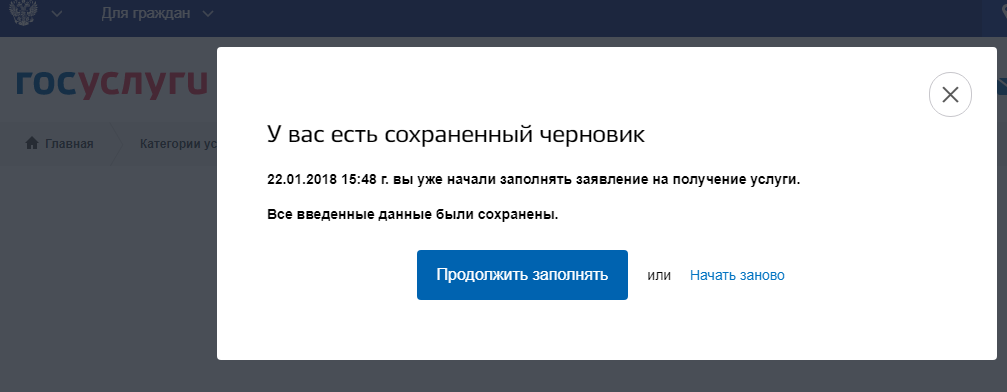 Выберете один из предложенных вариантов

!!! Если Вы хотите внести изменения, то необходимо нажать ссылку «Начать заново»
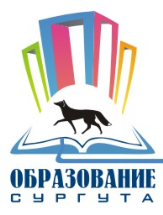 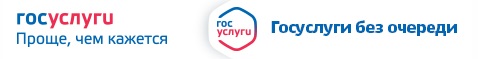 8. Заполните все поля заявления:
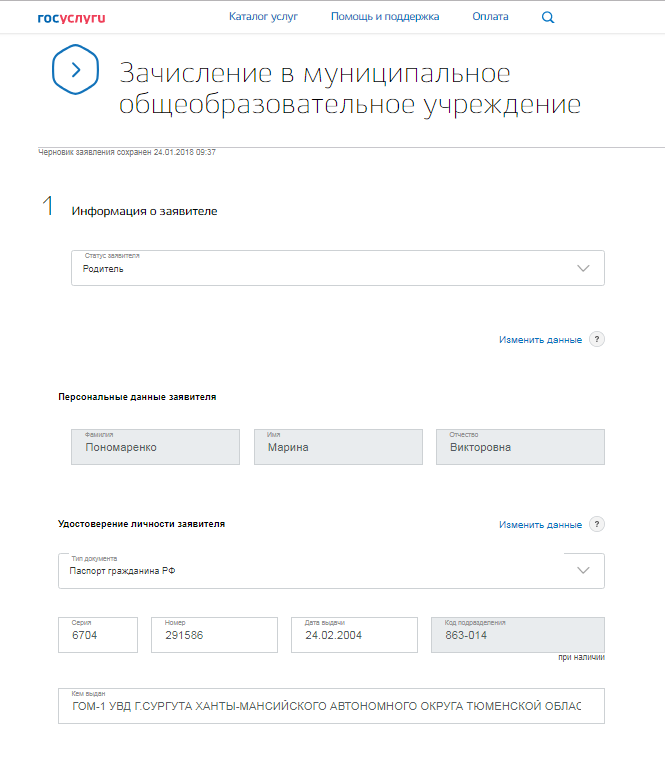 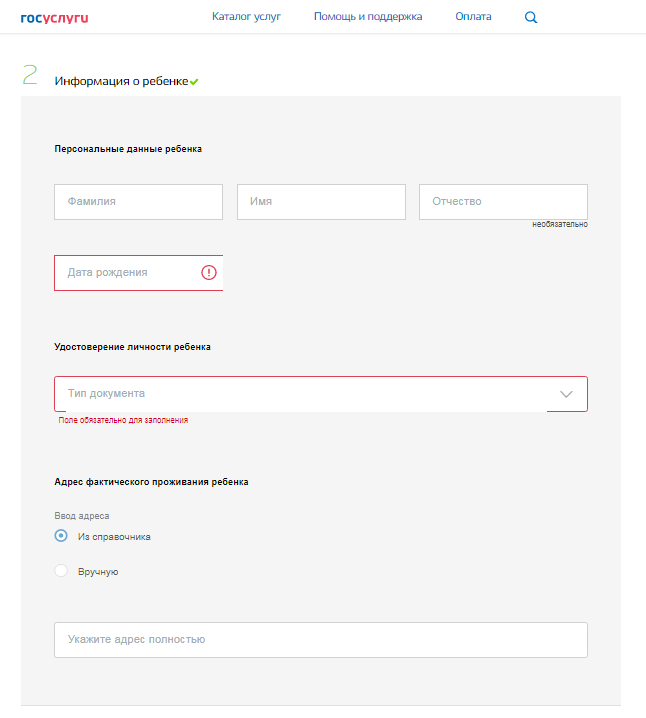 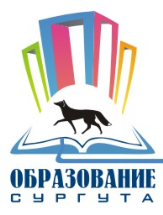 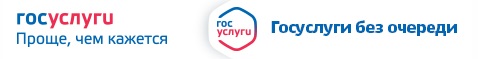 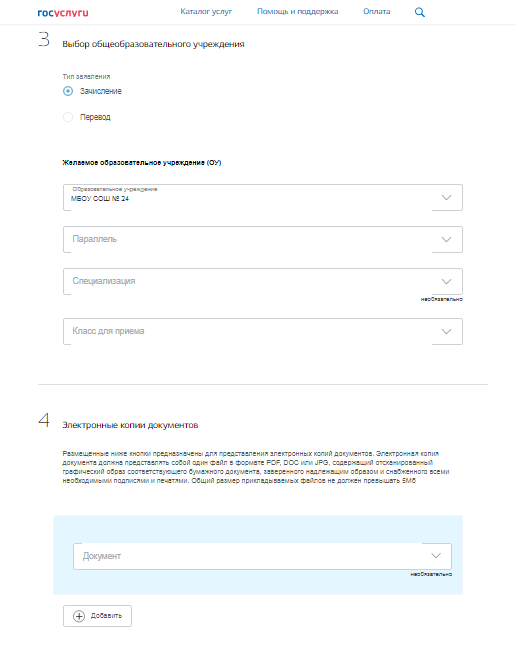 ВНИМАНИЕ!

При выборе типа зачисления укажите «Зачисление»

Из справочников выбрать:
Образовательное учреждение
Параллель
Специализация
Класс для приема
Размещаемая электронная копия документа должна представлять собой один файл в формате PDF, DOC или JPG, содержащий отсканированный графический образ соответствующего бумажного документа, заверенного надлежащим образом и снабженного всеми необходимыми подписями и печатями. Общий размер прикладываемых файлов не должен превышать 5Мб
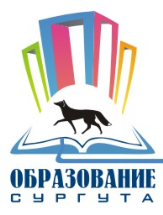 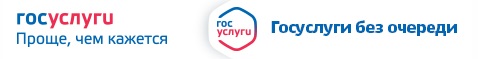 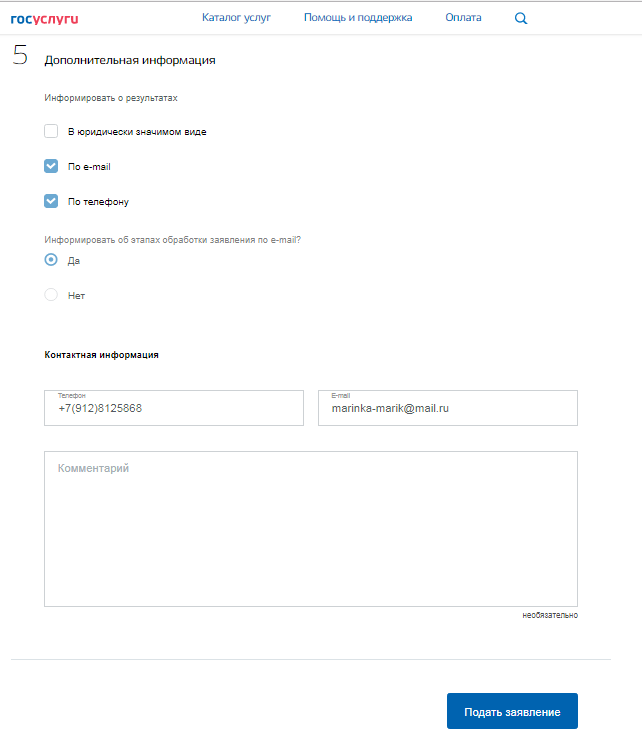 Обязательно отметьте галочкой каким образом Вас информировать о результатах и об этапах обработки заявления
Нажать кнопку 
«Подать заявление»
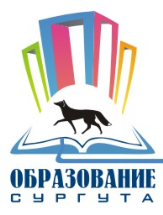 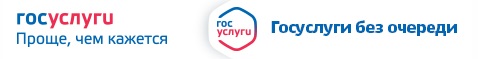 Если регистрация прошла успешно, то в меню «Мои заявки» статус                   у заявления - «Ваше заявление отправлено в организацию»
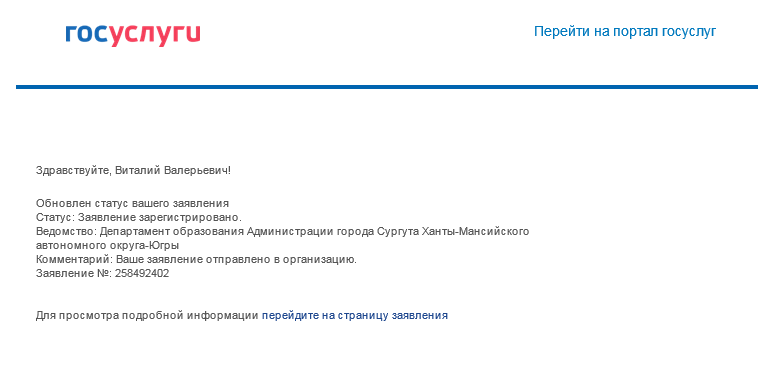 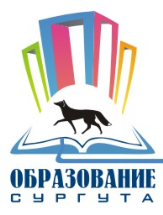 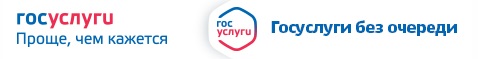 Таблица соответствия статусов заявлений, присваиваемых в учреждении и на портале госуслуг (www.gosuslugi.ru)
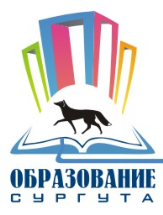 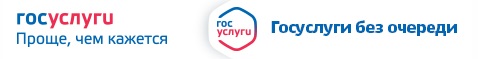 После подачи заявления НЕОБХОДИМО отслеживать статус заявления:
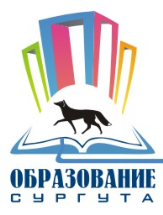 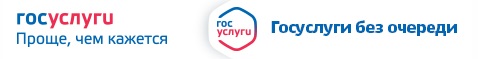 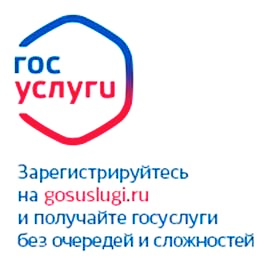 www.gosuslugi.ru
Телефоны для консультаций 
по приему заявлений в первые классы 
в электронном виде:

52-56-56;  52-54-24;  
52-53-36;  52-53-96.